3D Trigonometry
LO: To apply knowledge of trigonometry in solving 3D problems.
Starter
Pythagoras Recap
Steps:
Square the side lengths you’re given.
Are you finding the hypotenuse or one of the shorter sides?
For the hypotenuse, add them
For a shorter side, add them
Square root
Multi-Step Pythagoras Problems
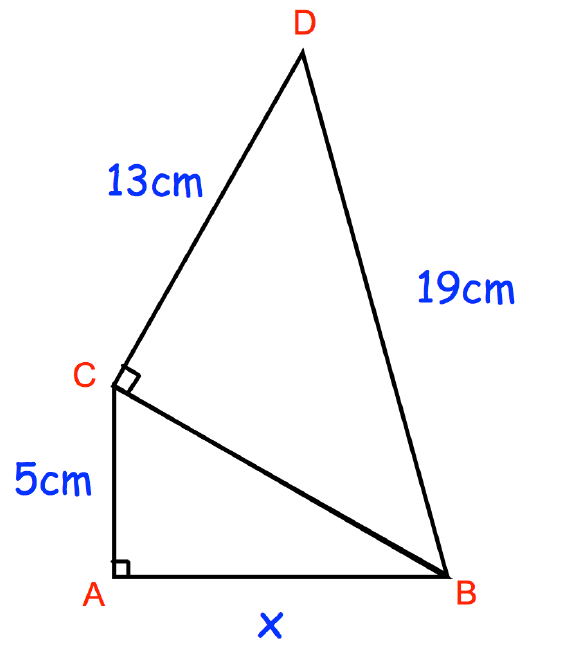 3D Pythagoras – Example #1
Find the length of BC.



Find the length of CD.



Find the length of BF
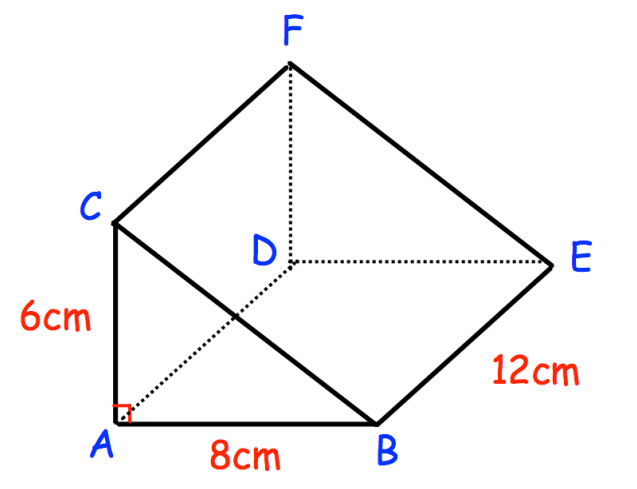 13.42cm
10cm
3D Pythagoras – Example #2
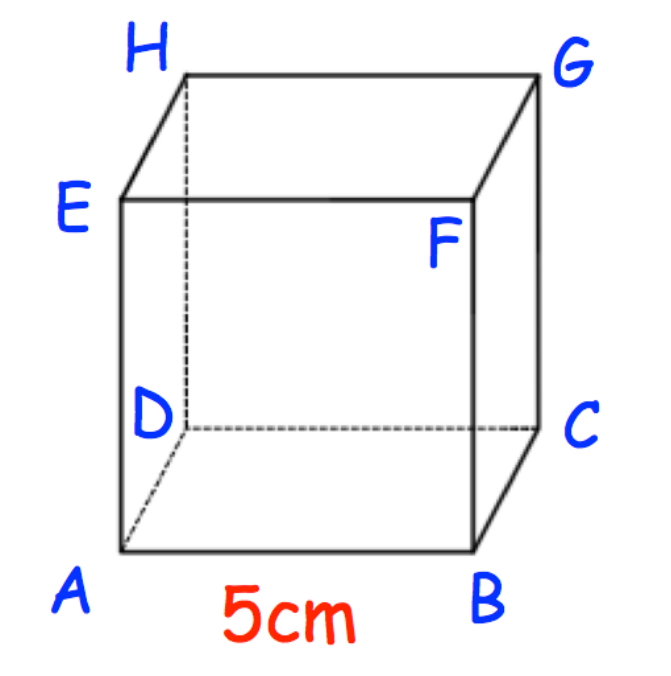 Find the length of AC.





Find the length of AG.
5cm
7.07cm
3D Pythagoras – Example #3
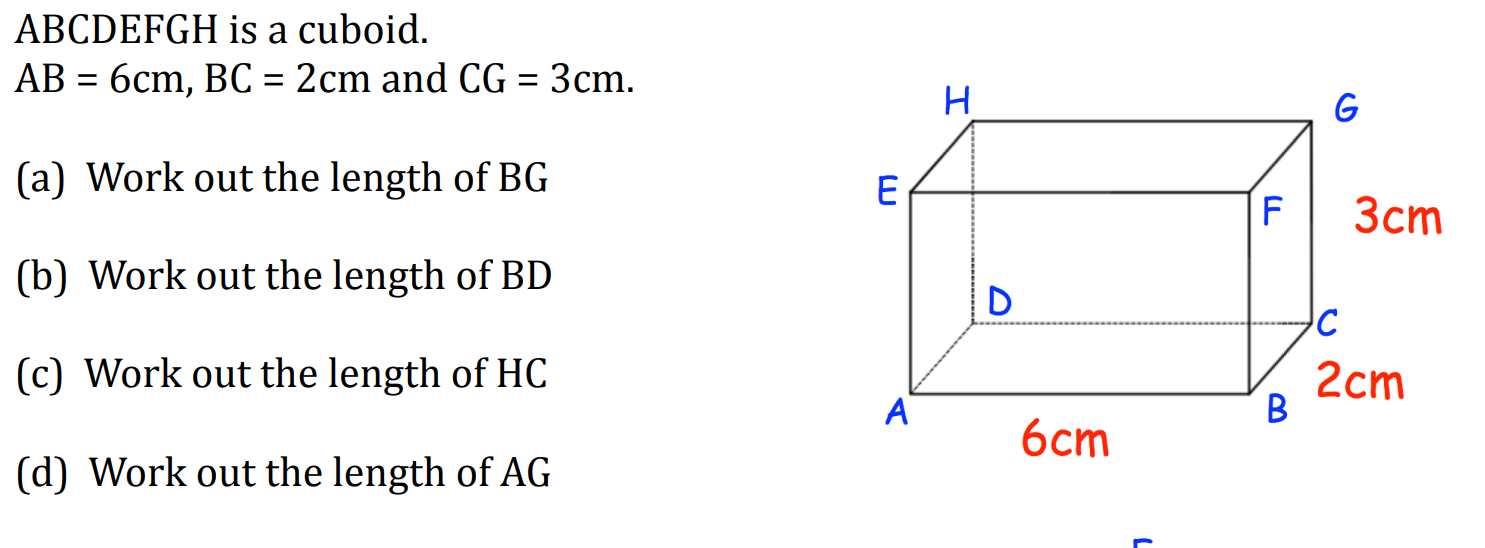 6.71cm
6.71cm
3.61cm
2cm
6.32cm
3D Trigonometry – Example #1
Find the length of BF.



Find the length of BH.



Find the angle FBH.
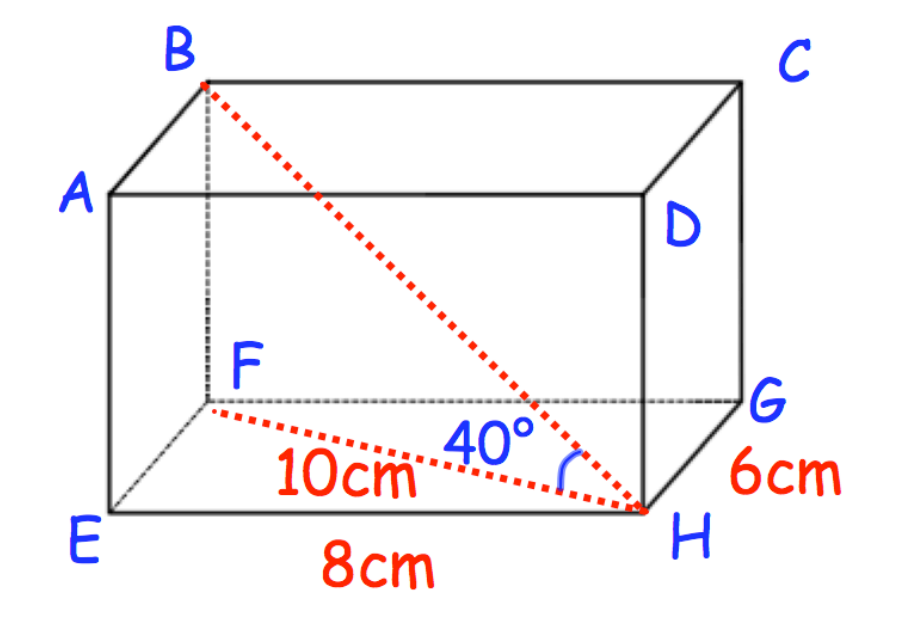 3D Trigonometry – Example #2
Find angle GEH.



Find angle CHG.



Find the length of EG.
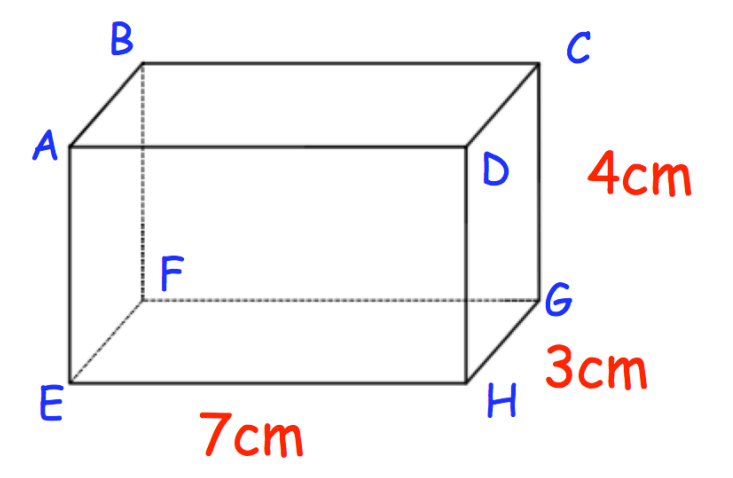 3D Trigonometry – Example #2
Find the length of FH.





Find angle DFH.
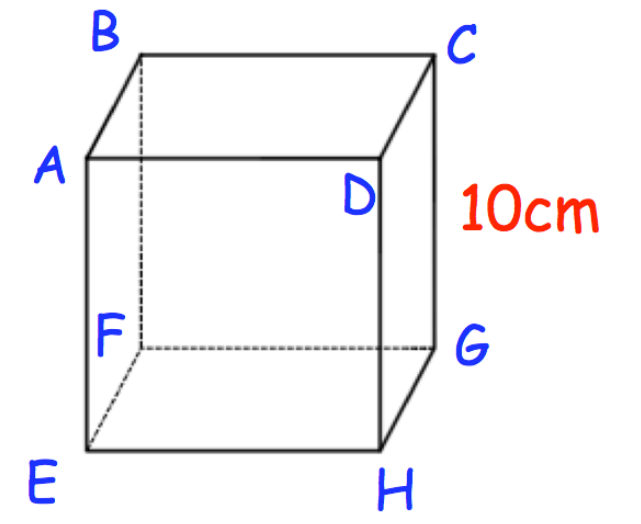 (Cube)
Extension
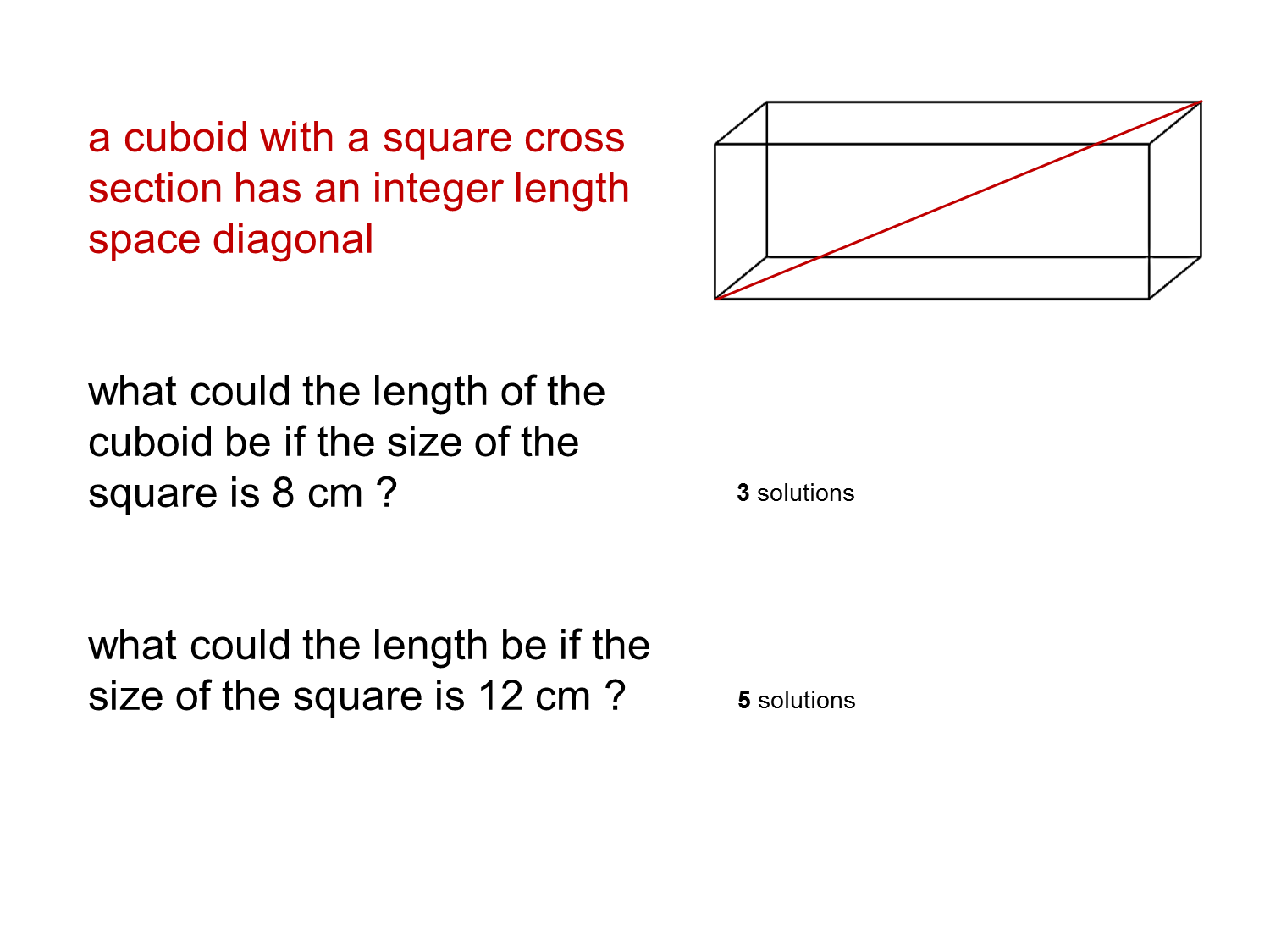 Plenary
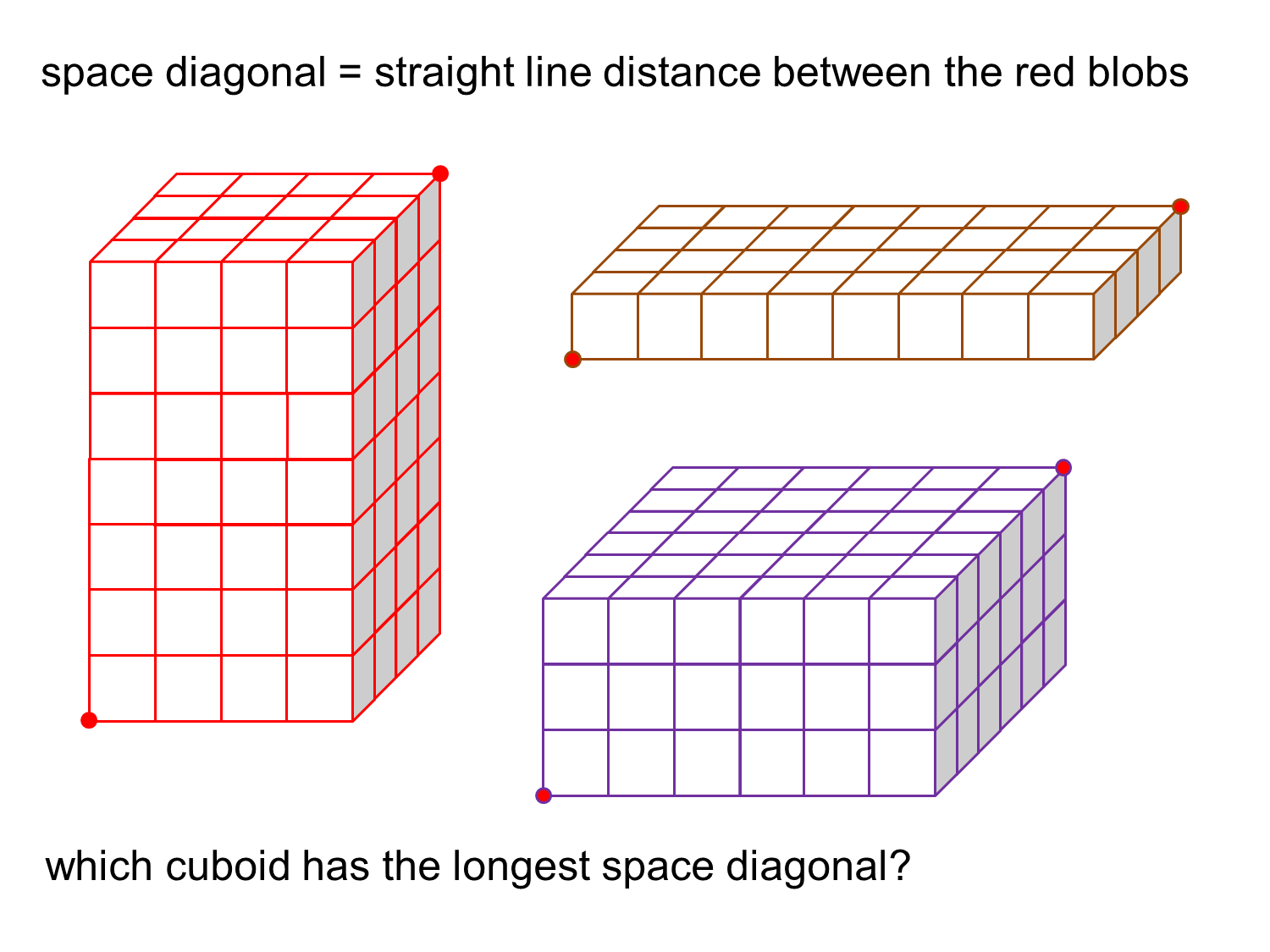